Жағатал ауылдық округінің 2020 жылдық азаматтық бюджетінің орындалуы
а.Қазақстан, 2020ж.
2020 жылдық жағдай бойынша Жағатал ауылдық округінің бюджет құрылымы
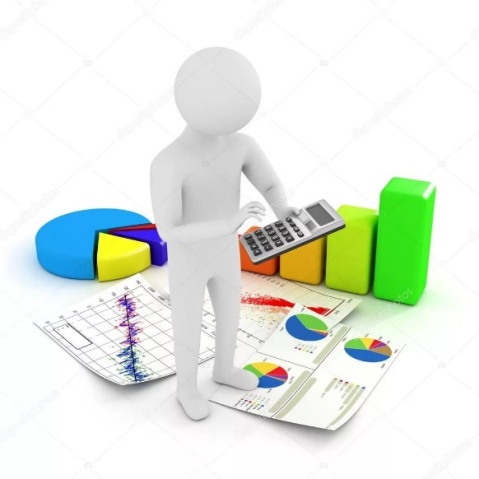 ТҮСІМДЕР
26329,4 млн. теңге
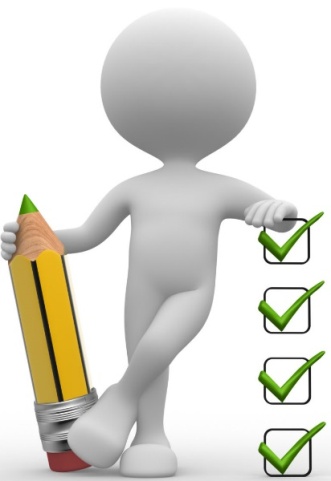 ШЫҒЫНДАР
26518,5 млн. теңге
1
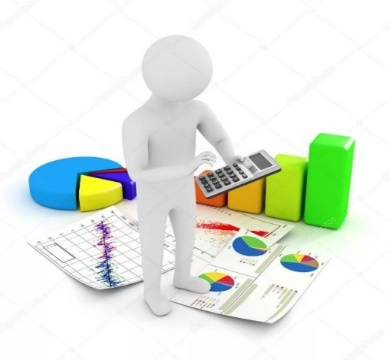 2018-2020 жж. жылдық Жағатал ауылдық округі бюджетінің түсімдер құрылымы, млн.теңге
2
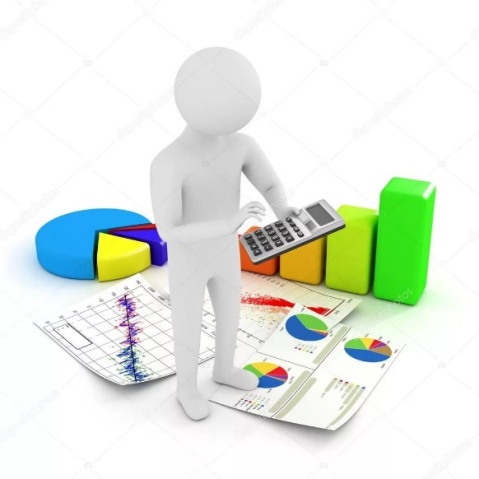 2018 – 2020  жжтүсімдер динамикасы, мың.теңге
26329,4
28645,7
19775,7
3
2020 жылғы салық 
түсімдерінің негізгі түрлері, мың.теңге
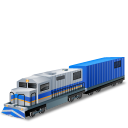 Көлік құралдарына салынатын салық
5972,6 мың.теңге
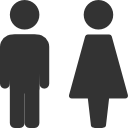 ЖТС
1026,7
мың.теңге
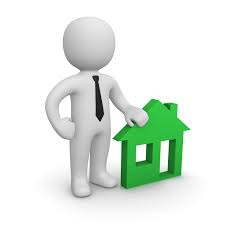 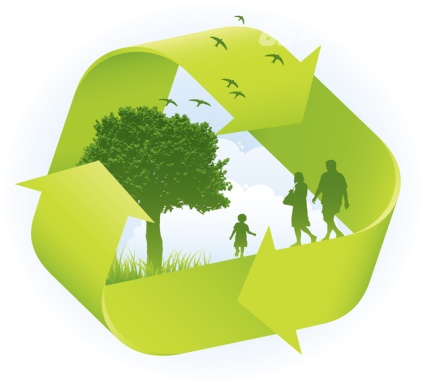 ЕСКЕРТПЕ:
2020 жылғы 1 1 желтоқсанға арналған салық түсімдерінің барлығы  7193,7 мың.теңге немесе жалпы түсімдерден 104,5 %
мүлік салығы
35,4 мың.теңге
жер салығы
158,8 мың.теңге
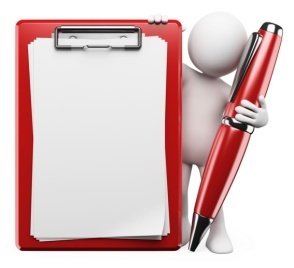 7
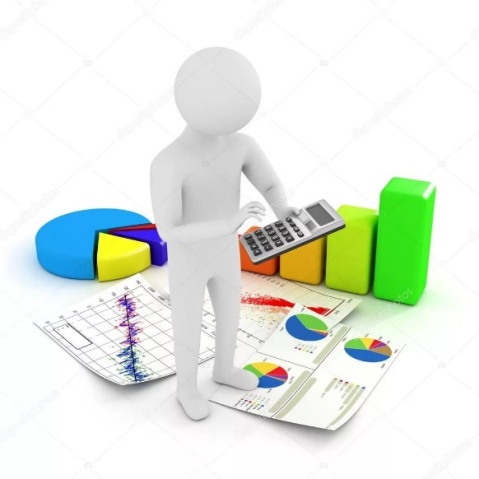 2018 – 2020 жылғы салық түсімдері, мың. теңге
4
5
2018-2020 жж. шығындар бойынша бюджетті атқару, мың.теңге